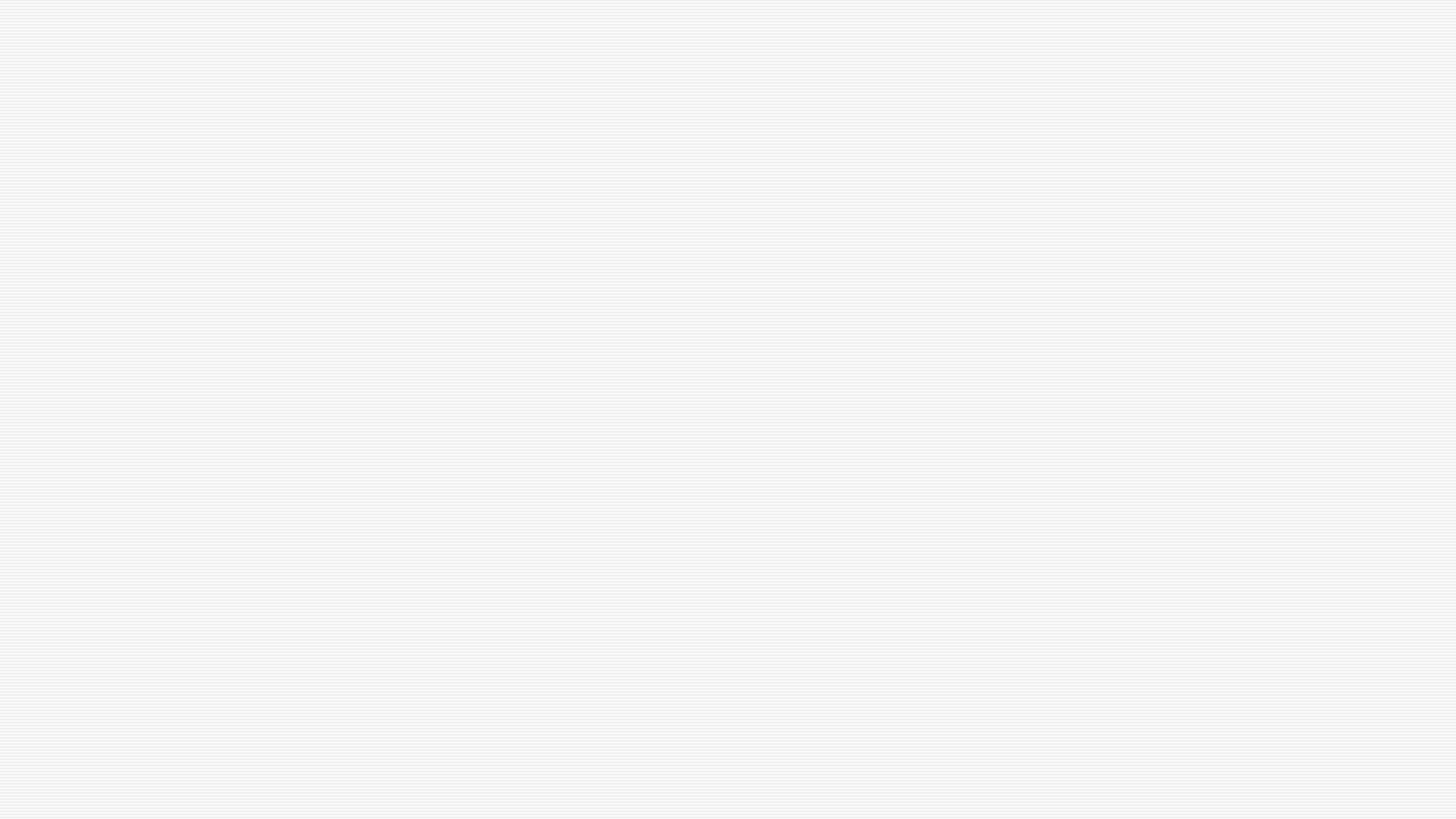 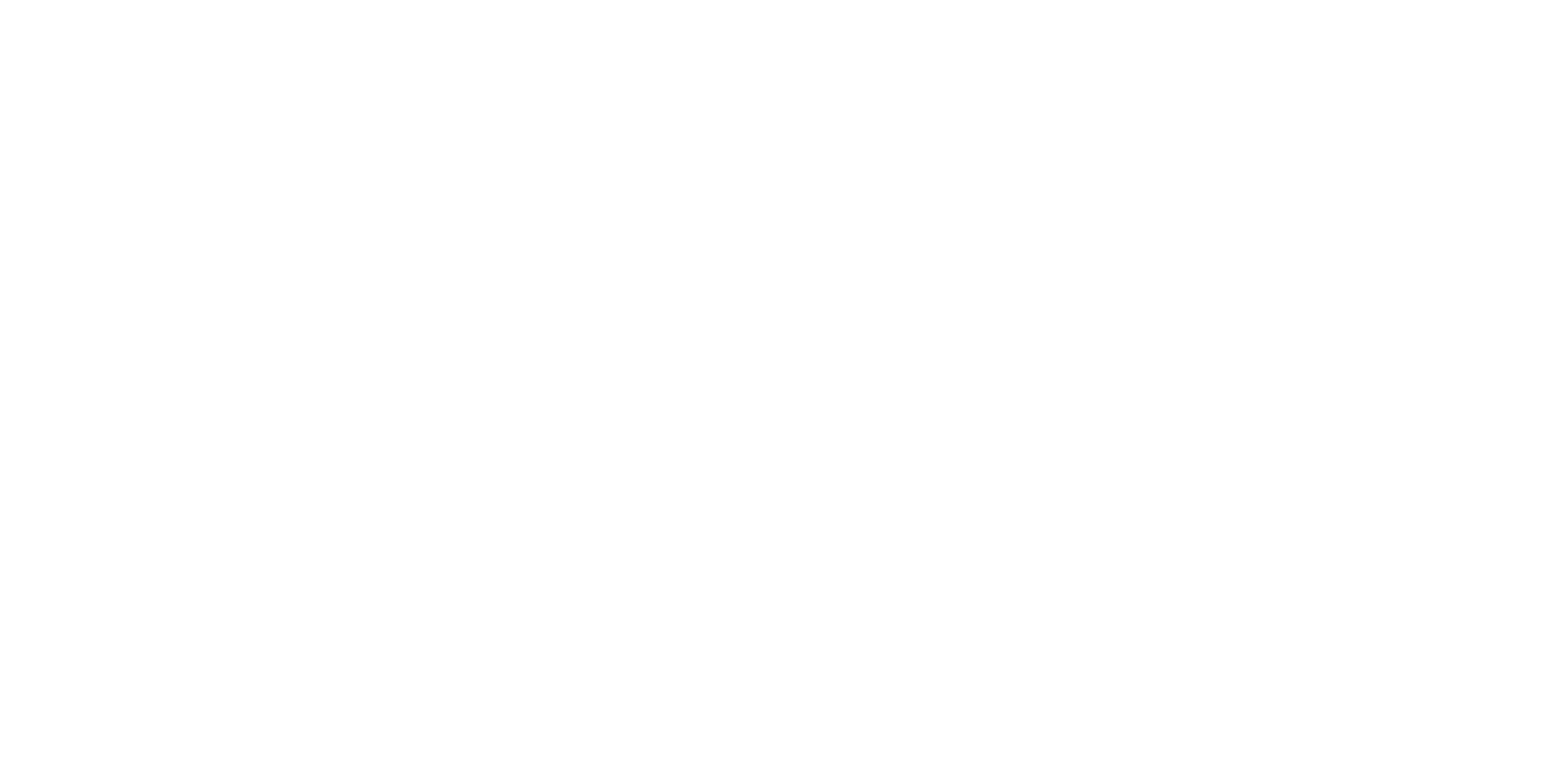 Polsko
Veronika Šujanová
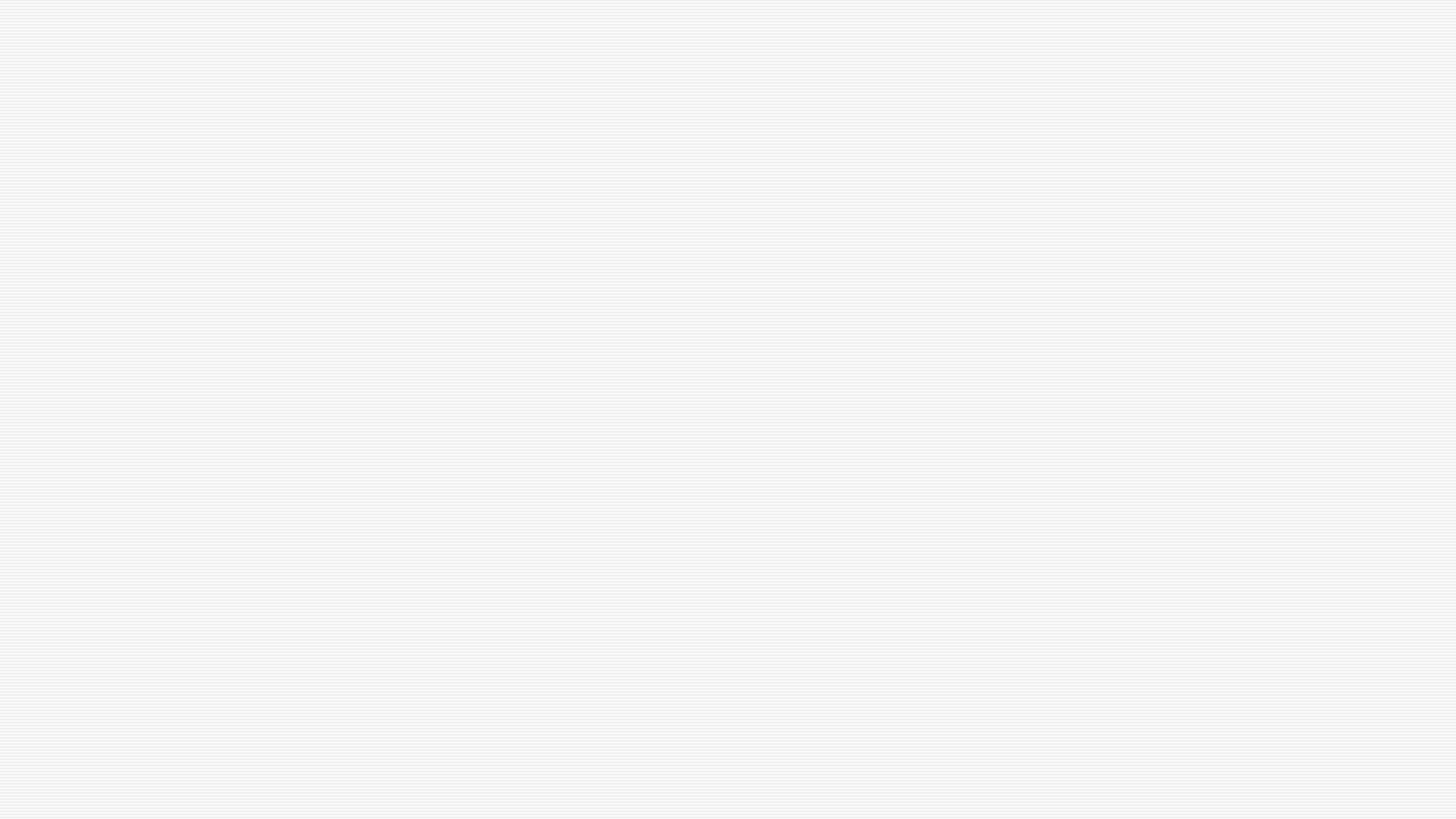 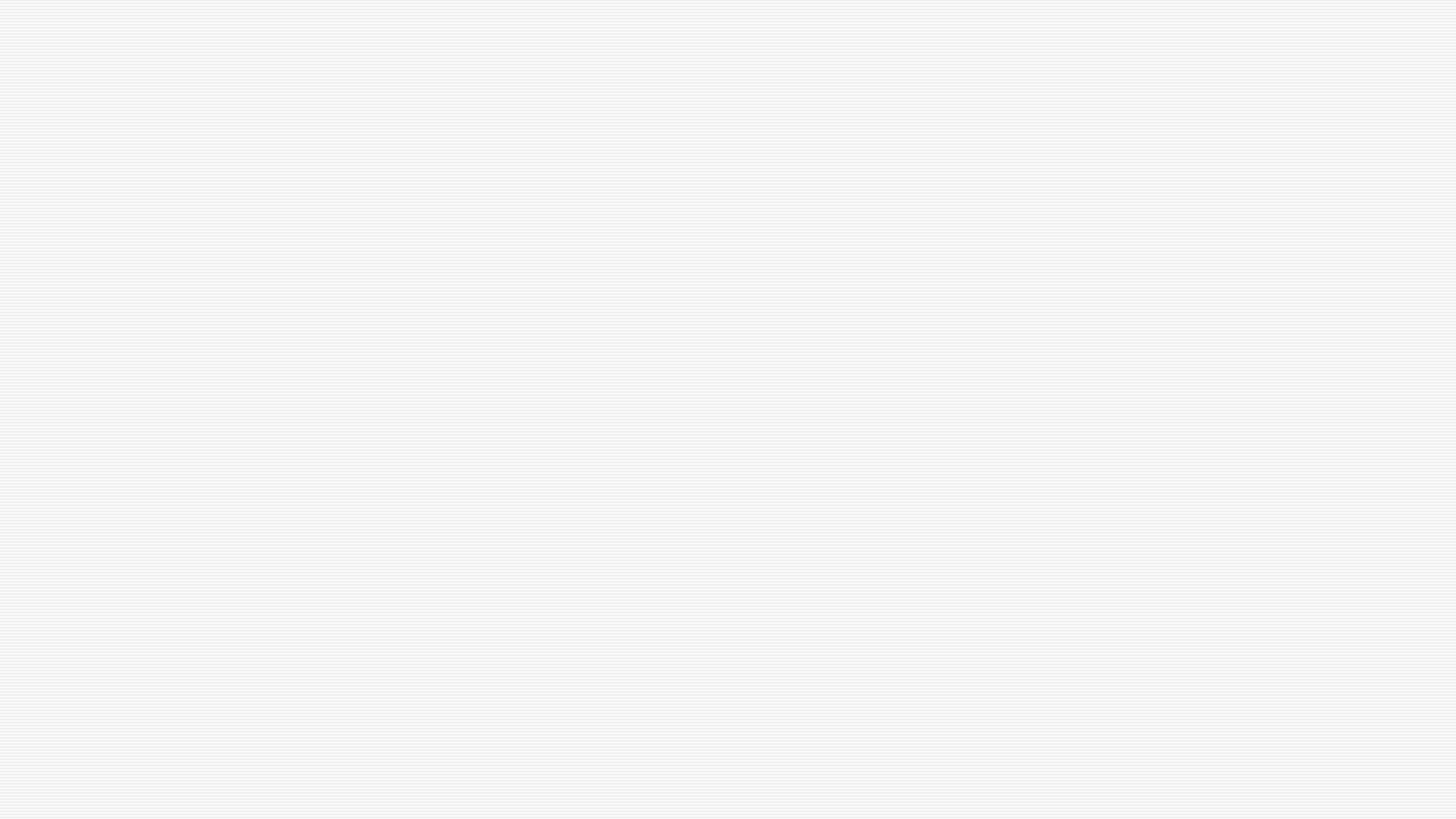 Polská republika (Rzeczpospolita Polska)
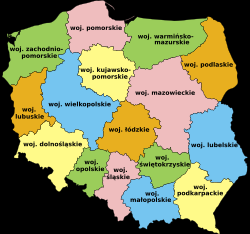 312 683 km2 (ČR 78 865 km2)
 16 vojvodství
 Varšava 
 Łódź, Wrocław, Poznaň či Gdaňsk
 nížinatá země
 Baltské moře
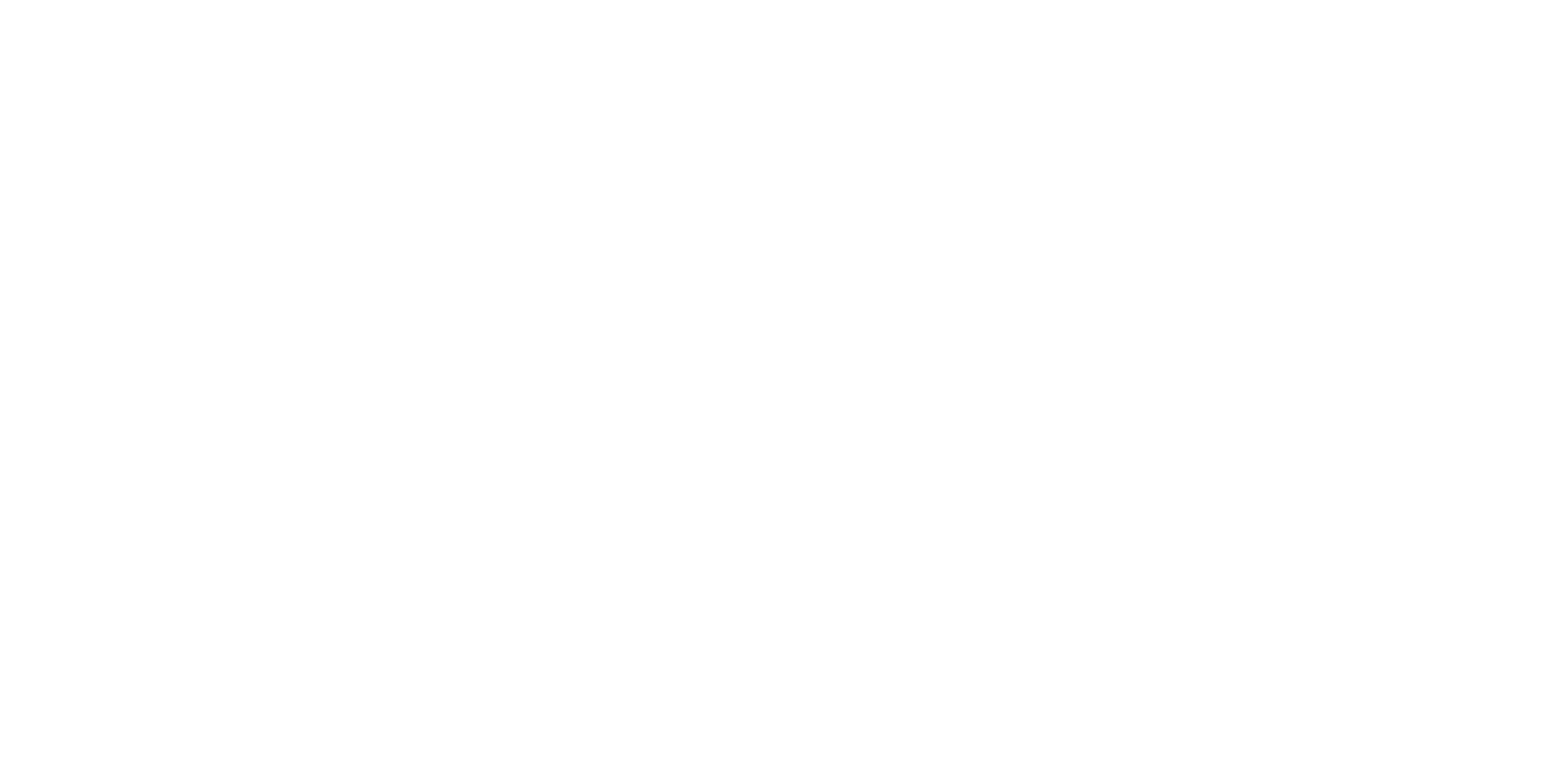 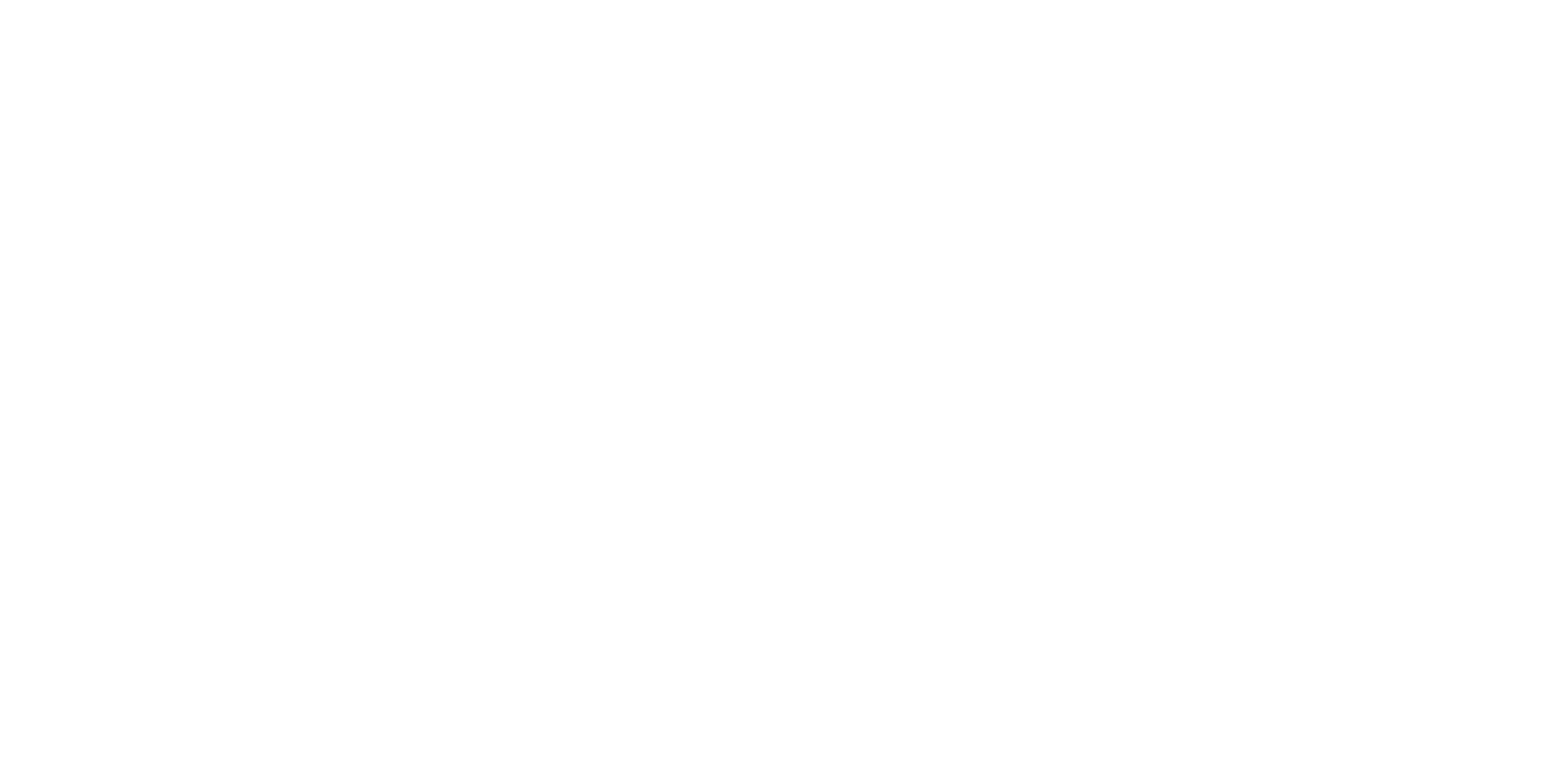 z
z
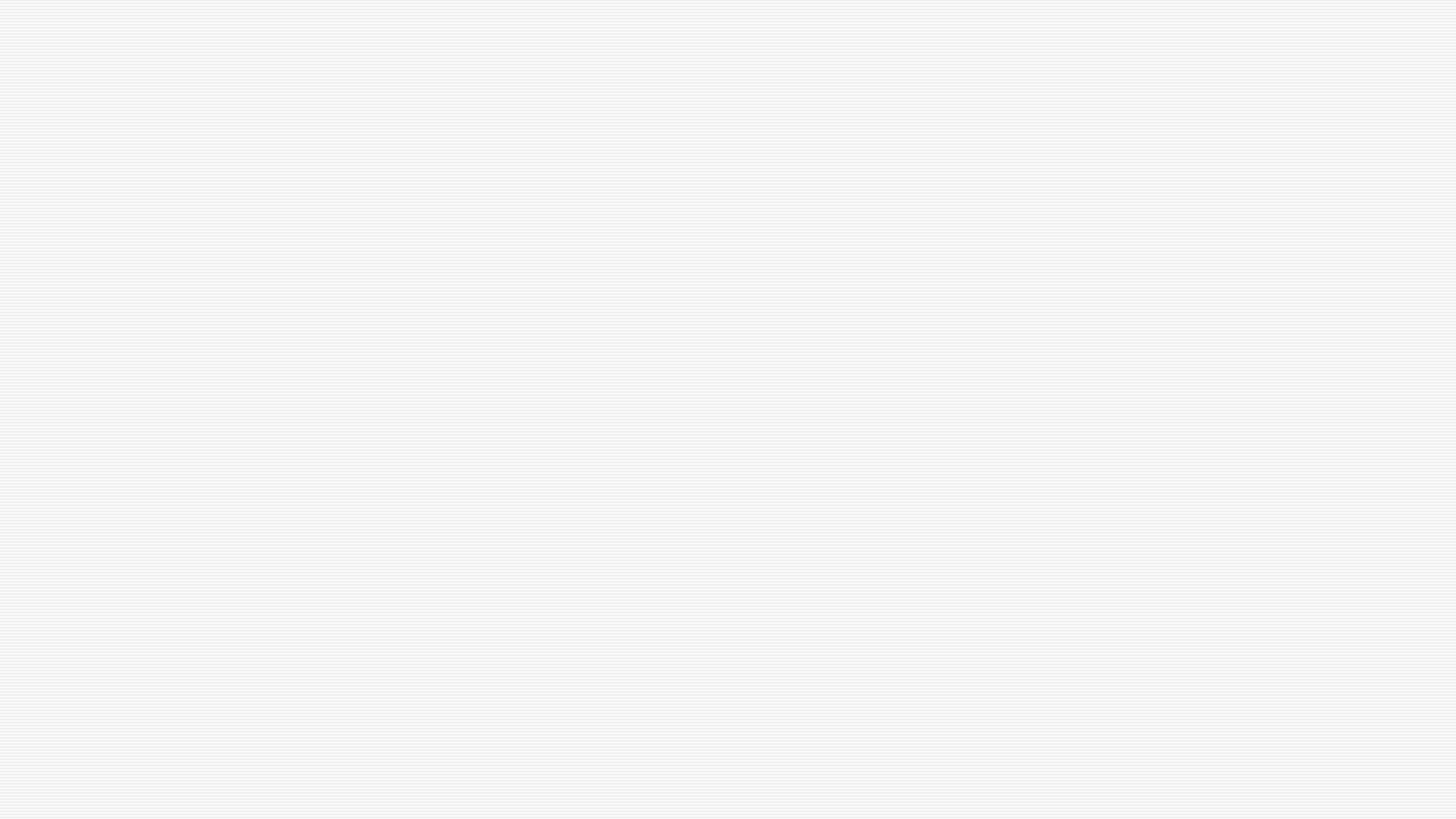 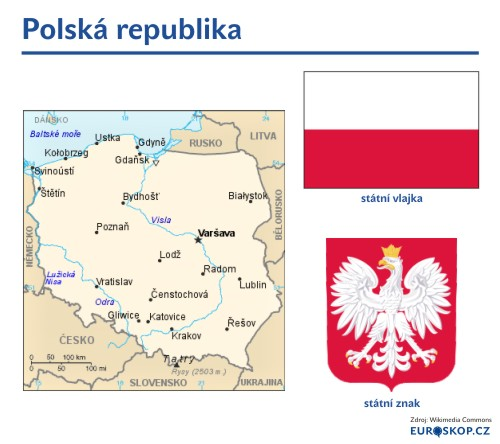 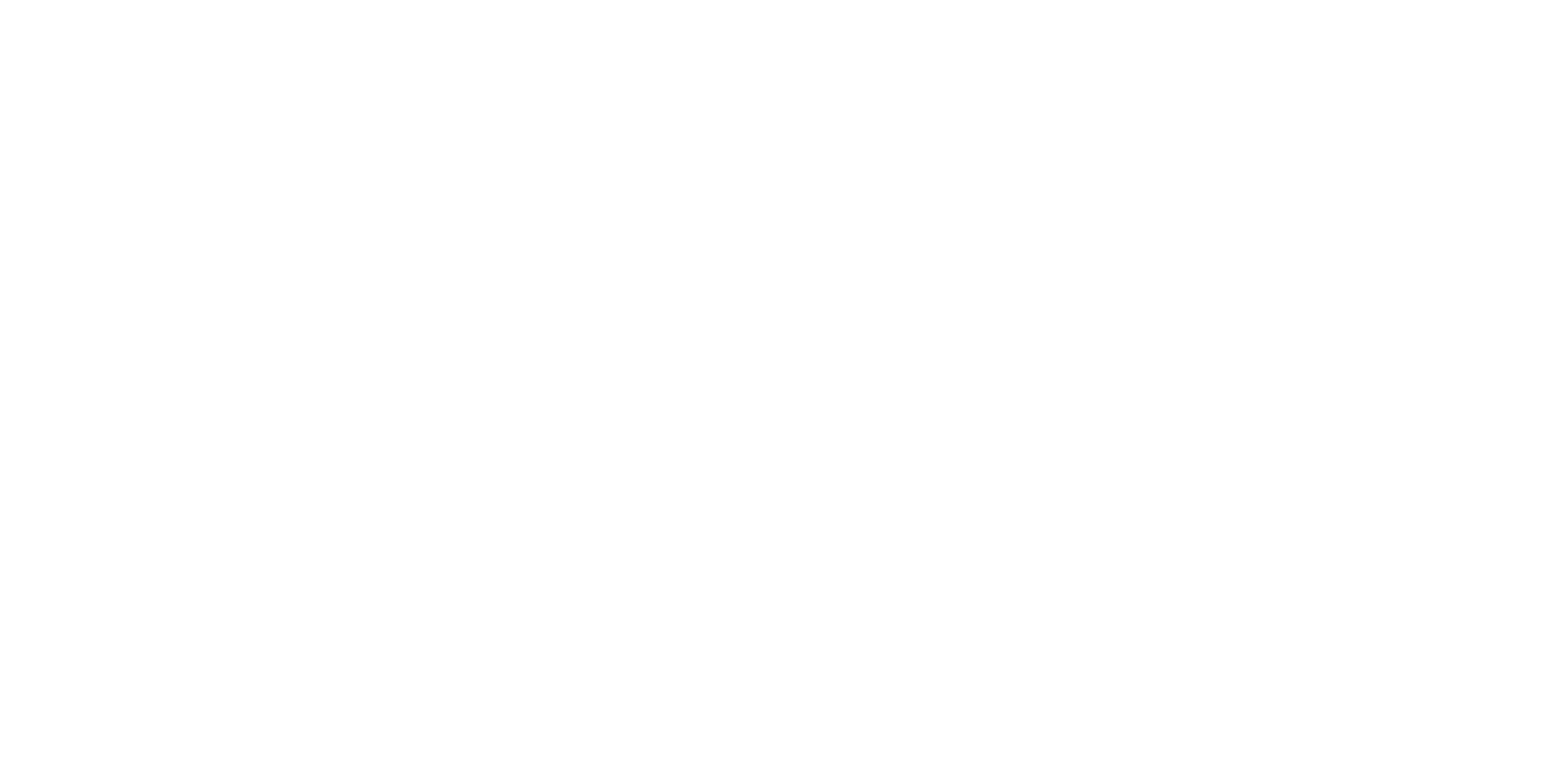 Středověké Polsko provázely mocenské boje a nestabilní vlády
6. století – slovanské kmeny
9. století - ty, které sídlily na jihu se staly součástí Velkomoravské říše
zakladatel státu - kníže Měšek z rodu Piastovců – přijal křesťanství
jeho syn Boleslav Chrabrý výrazně rozšířil území státu, zřízení arcibiskupství, po jeh smrti se země rozpadla
Václav II. z rodu Přemyslovců, Vladislav Lokýtek, Kazimír III. Veliký
Václav III., zánik dynastie, Jan Lucemburský – vzdal se titulu polského krále výměnou za Slezsko
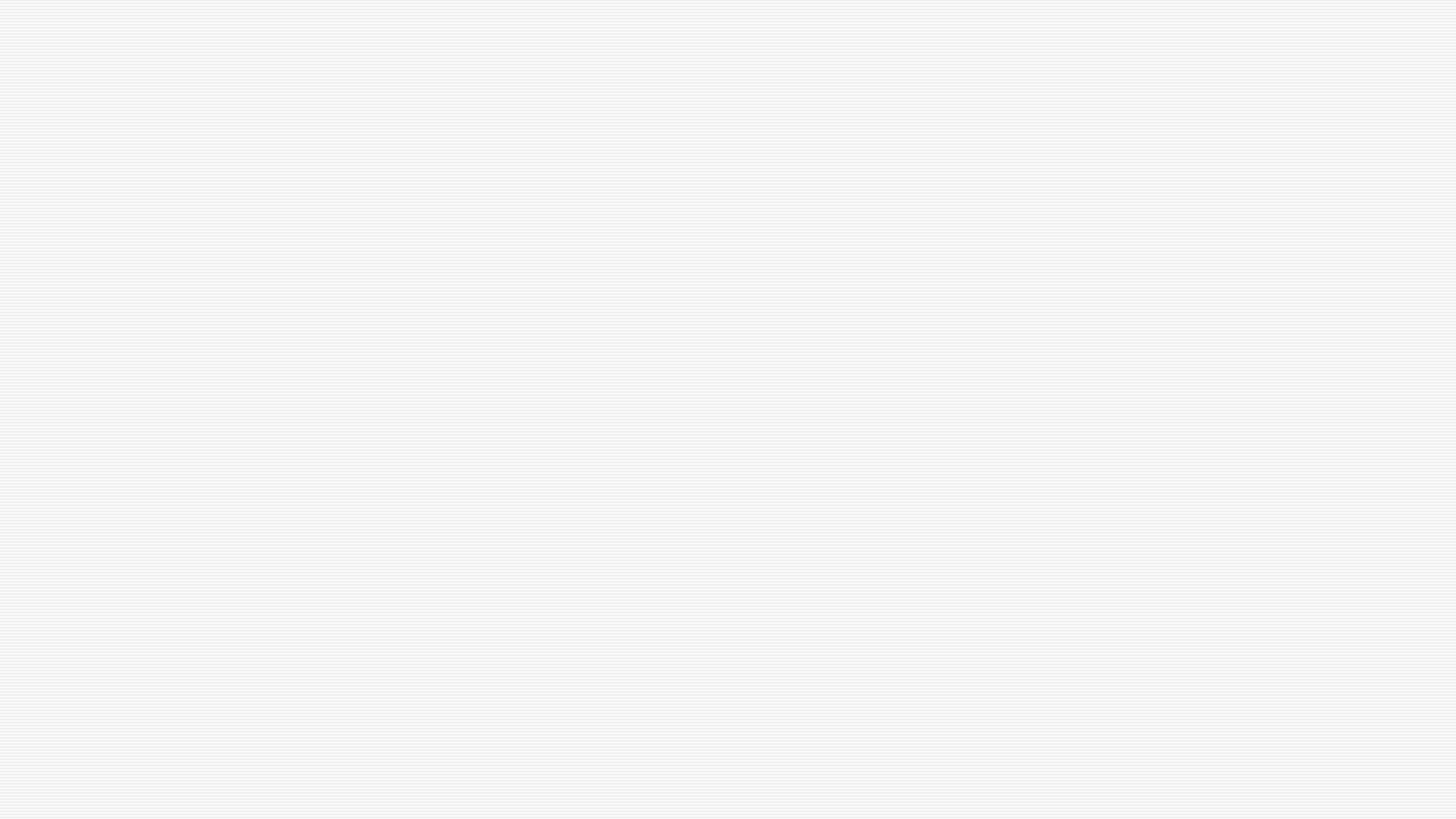 14. století – litevský velkokníže Vladislav II. Jagellonský + dědička polského království = sjednocení obou států, zrod dynastie Jagellonců
připojeny Uhry, Prusko i Čechy
1572 po smrti posledního muže dynastie – královská moc oslabena, Polsko přichází o sílu
17. století - nájezdy ze strany Švédska, dobytí státu
Polsko ztratilo země jako Prusko a Ukrajinu
mocenské boje šlechty
z
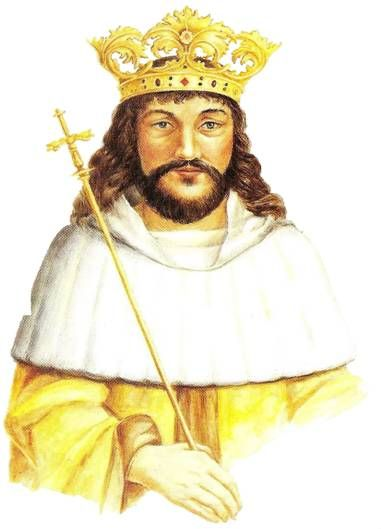 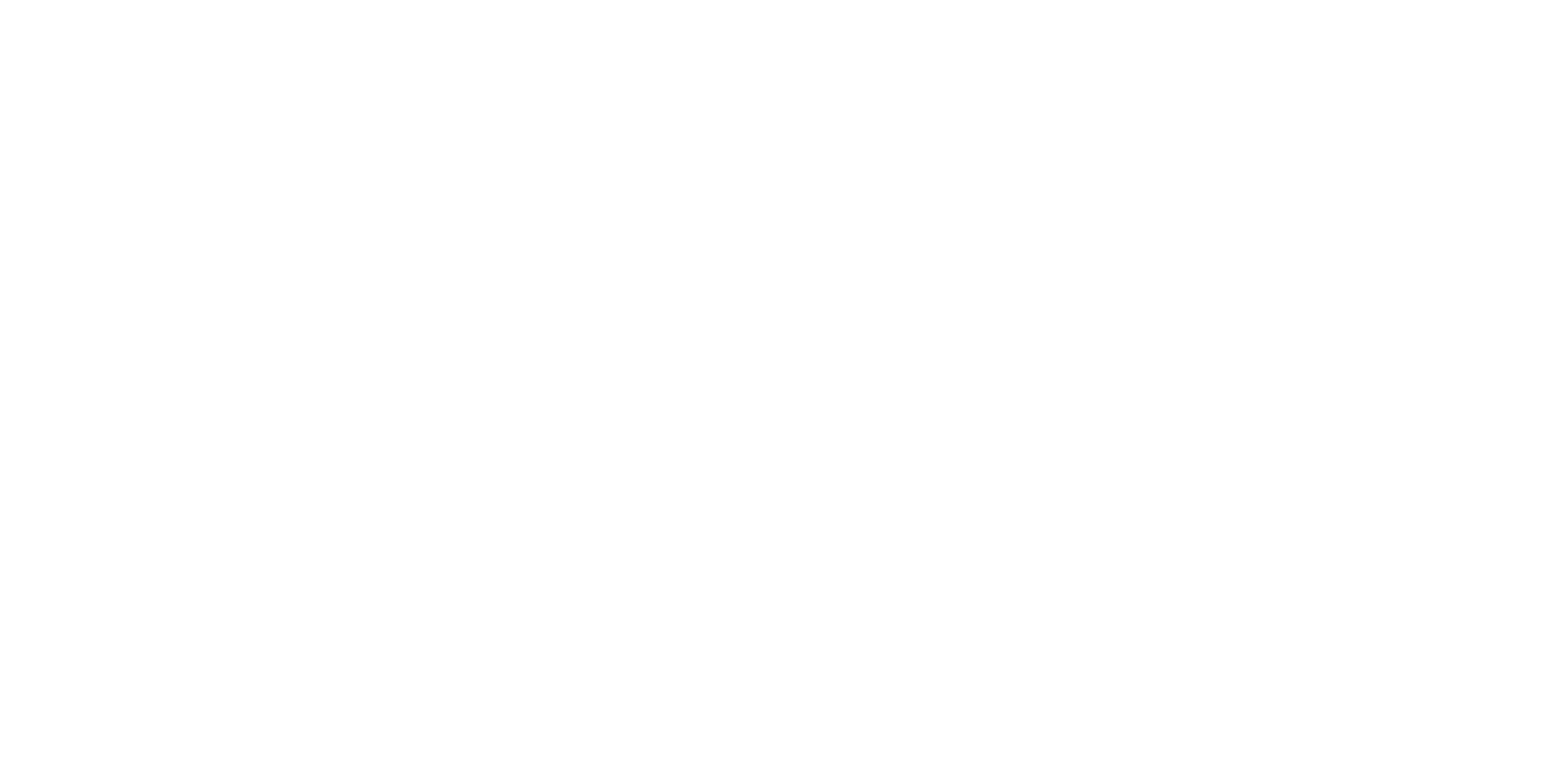 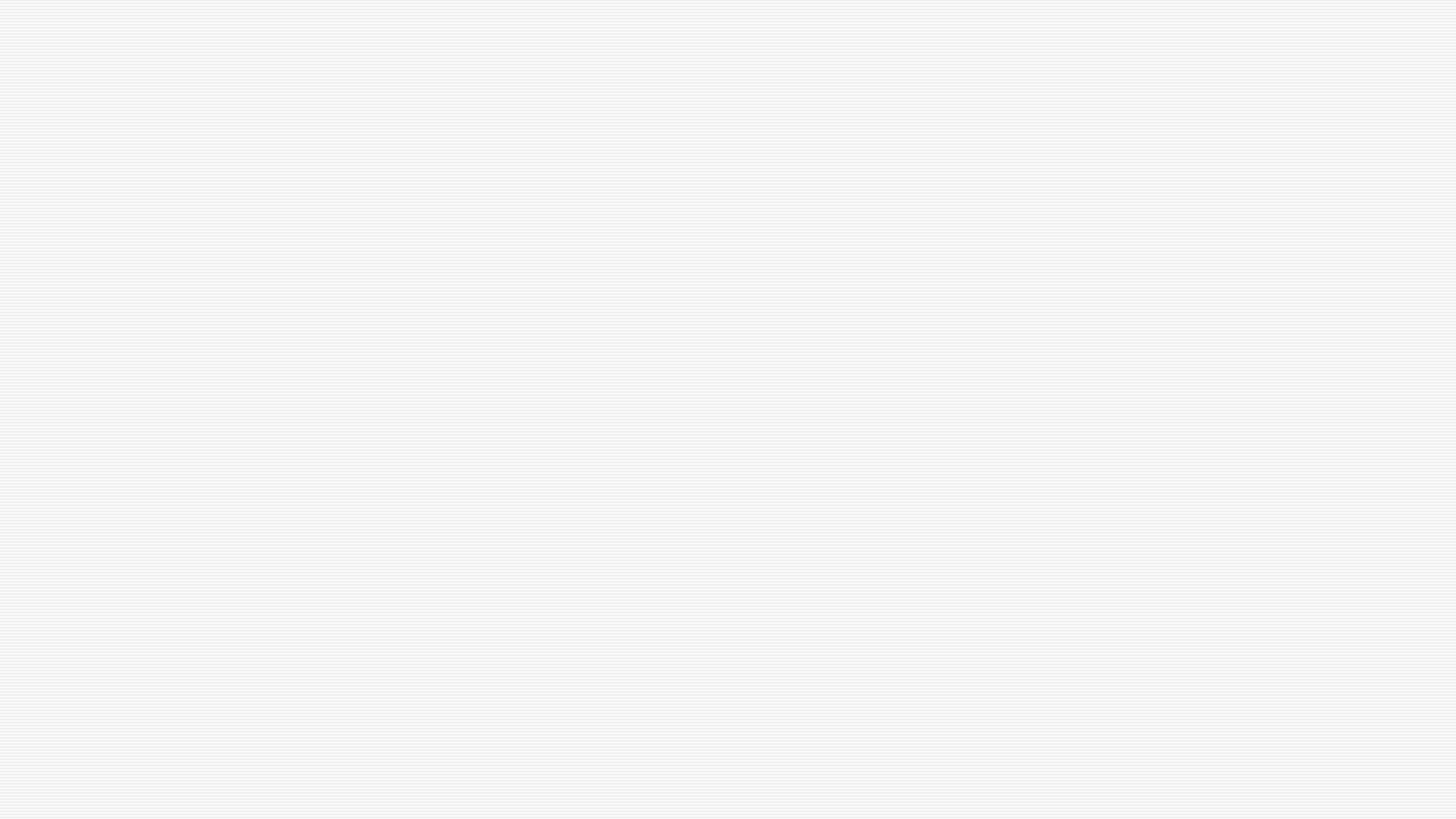 z
Po trojím rozdělení stát vymizel z mapy
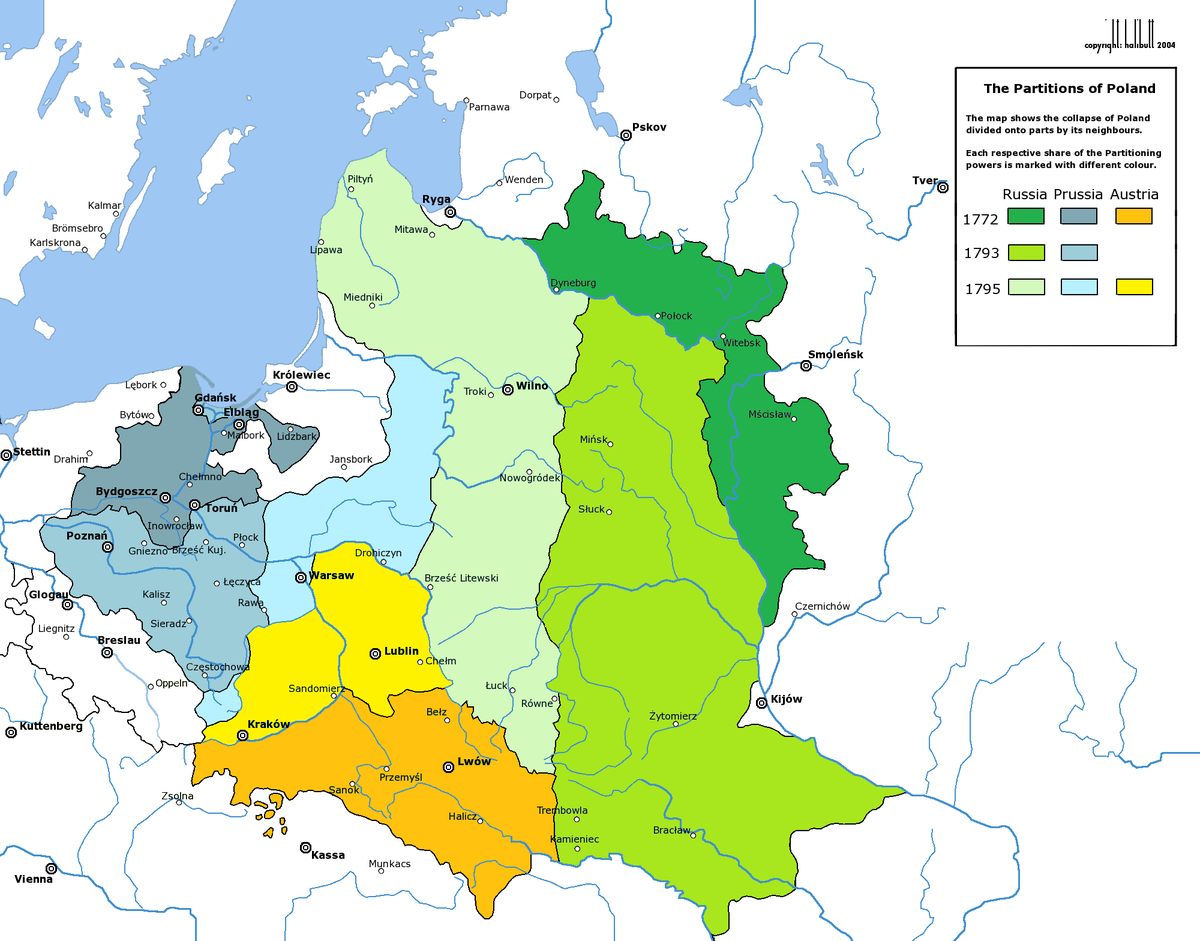 1772 – 1. dělení: Prusko, Rusko a Rakousko si rozdělily kolem 30 % země
1793 – 2. dělení: dělení mezi Pruskem a Ruskem 
1795 – 3. dělení, stát přestal existovat
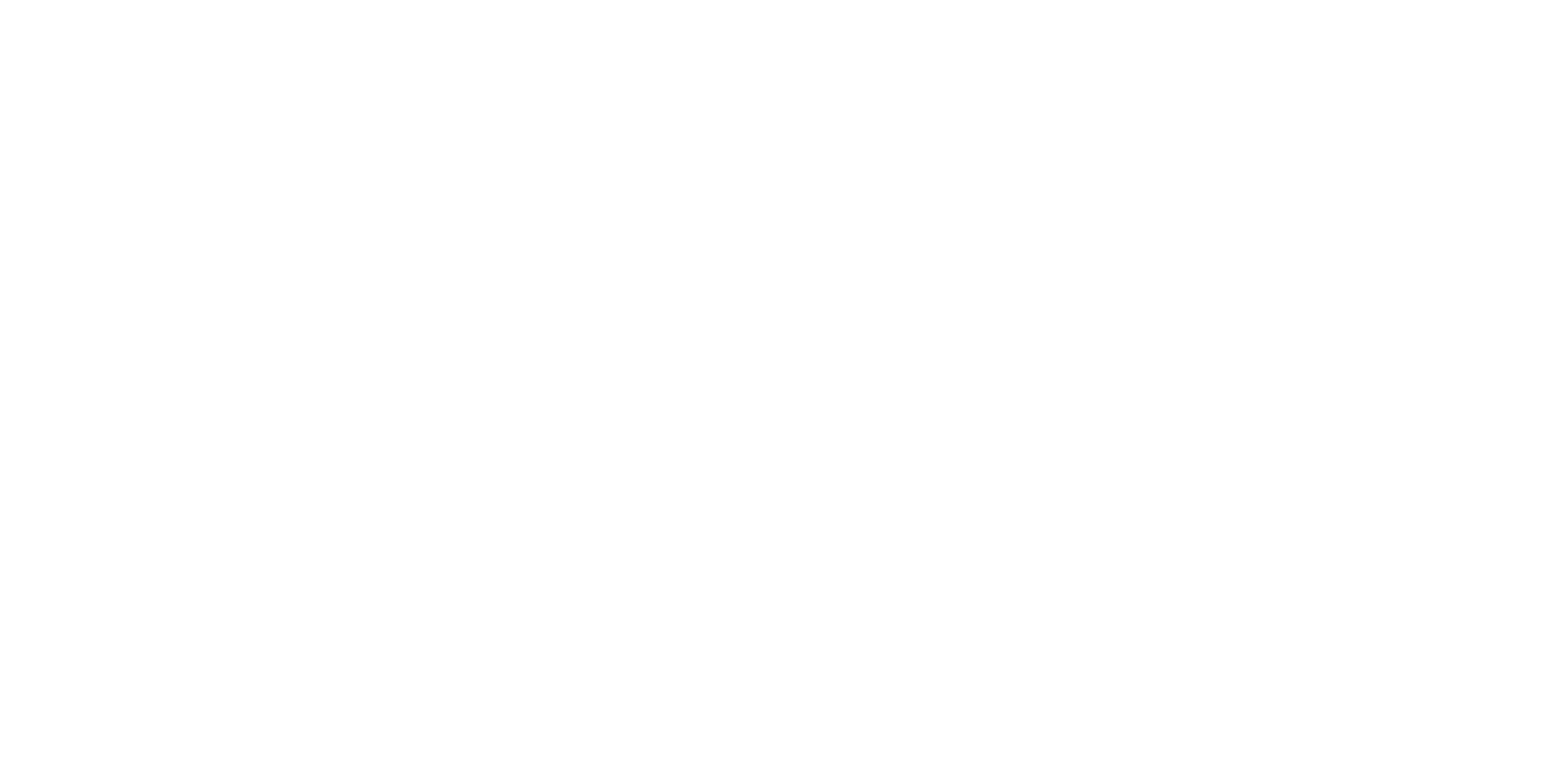 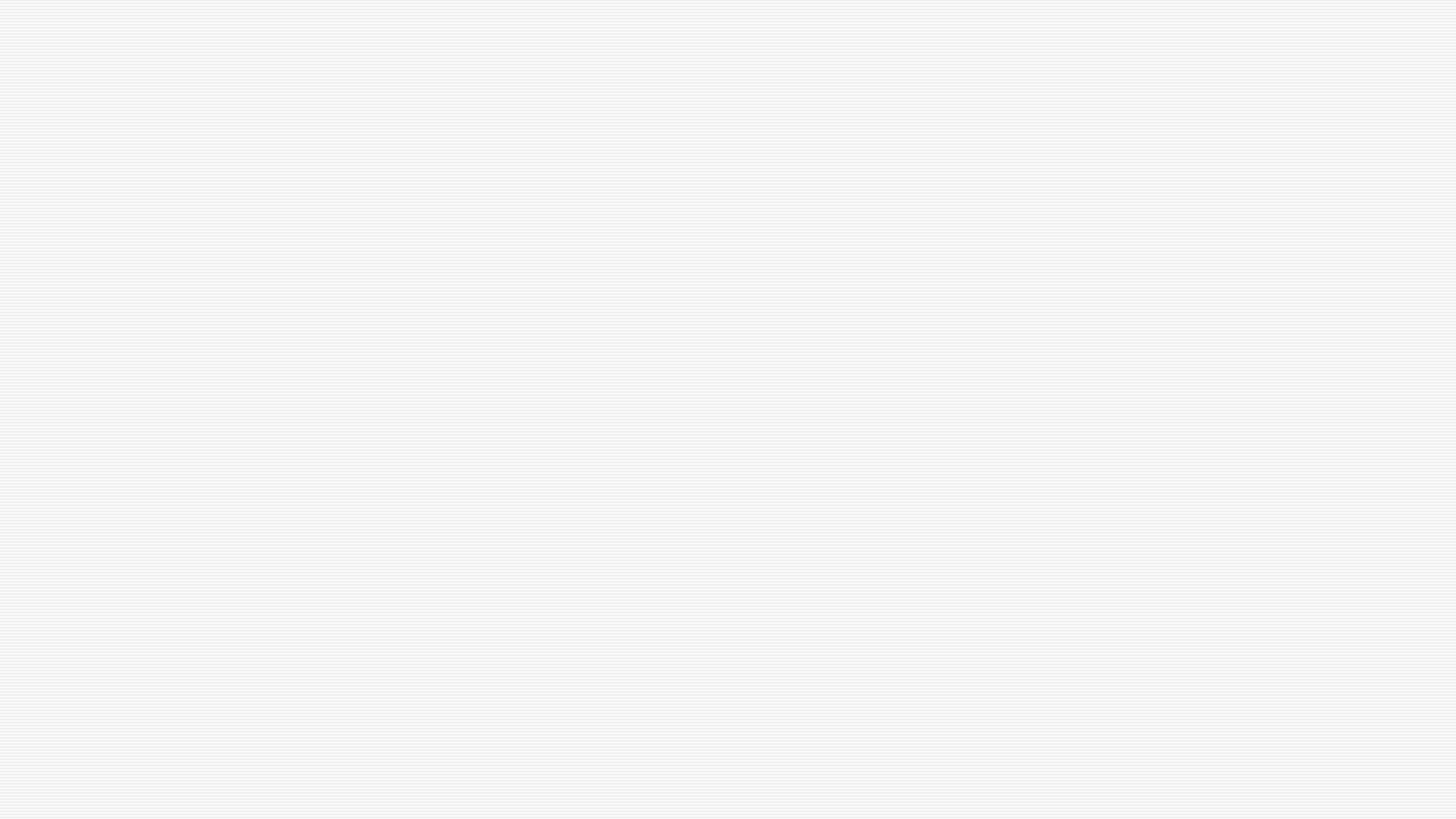 1. Varšavské knížectví, 1807, Napoleon
rozšíření na jih země
povýšeno na království, které bylo spojeno s Ruskem v personální unii
v roce 1918 se stalo Polsko samostatným státem
snaží se o dohánění územních ztrát
připojení části Litvy, Haliče, Ukrajiny, Pruska a Běloruska, na Československu získalo část Těšínska
maršál Josef Piłsudski, 1926 puč, diktatura
z
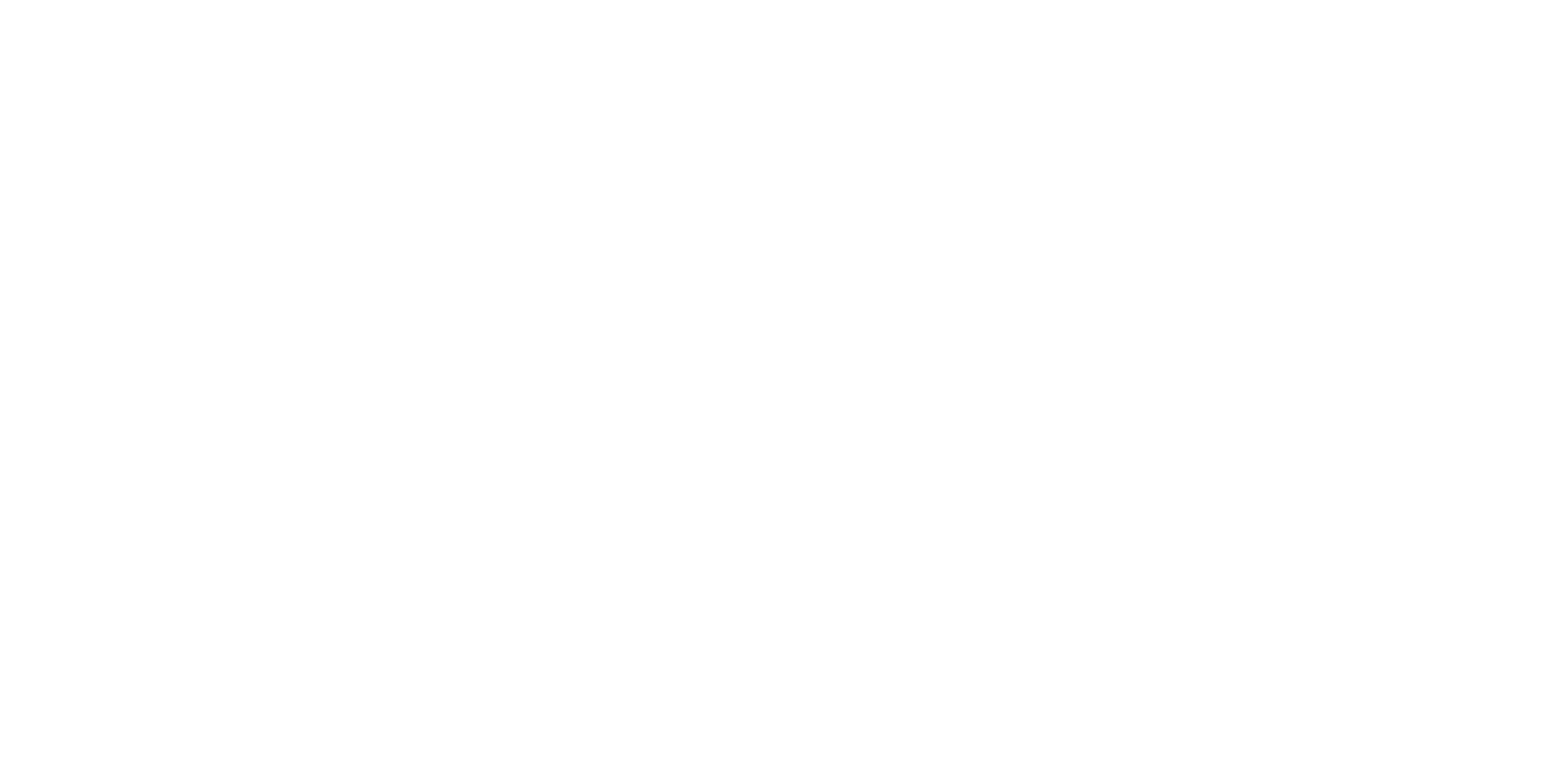 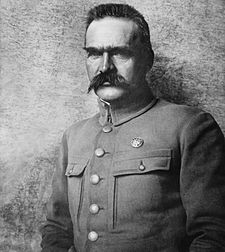 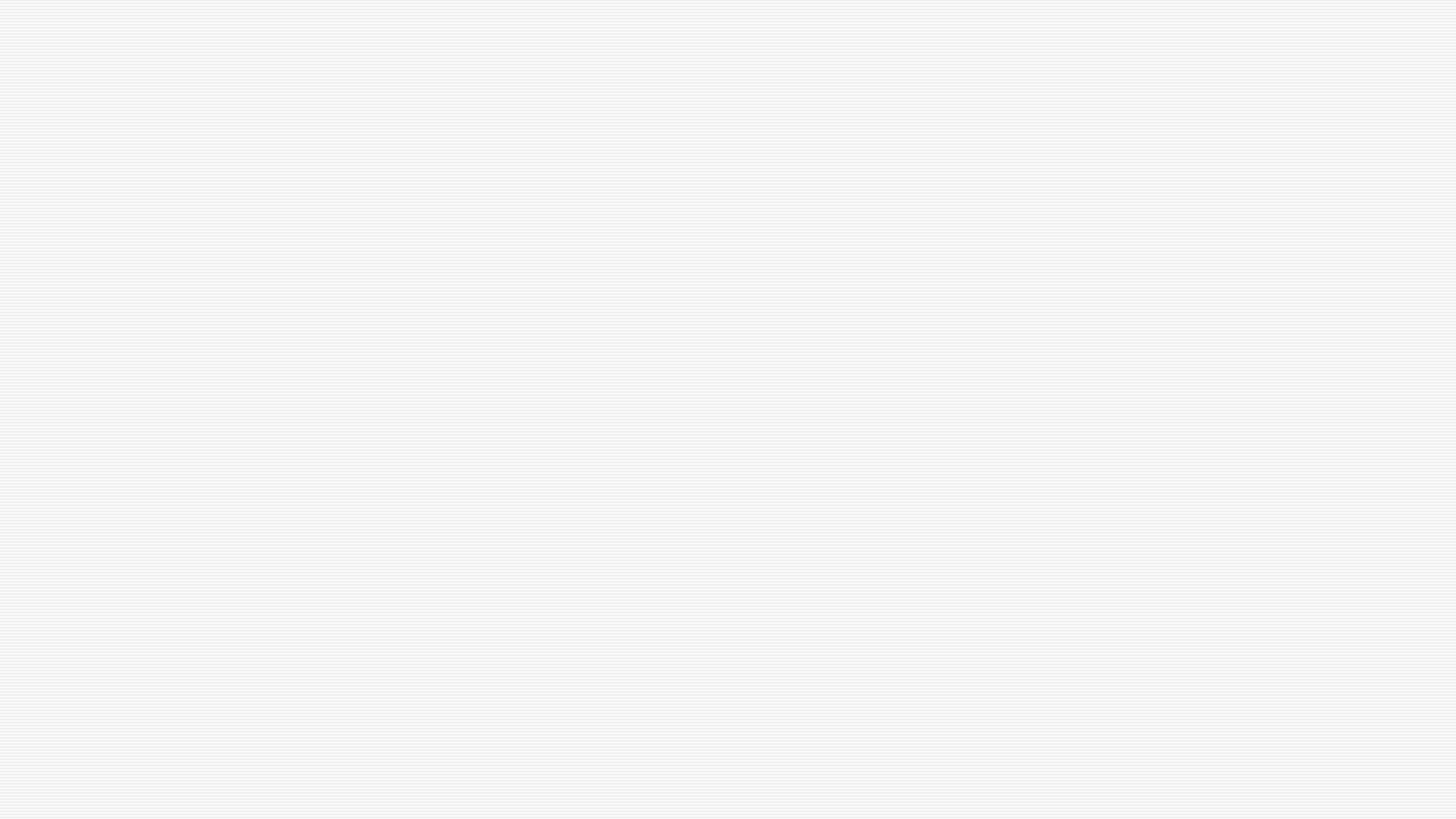 napadení Polska, 2. světová válka, obsazení Sovětským svazem
rozdělení země, Molotov-Ribentrop
germanizace, zabírání území
komunisté
Polská sjednocená dělnická strana
Władysław Gomułka
vpád vojsk Varšavské smlouvy
1989 svobodné volby, demokracie
z
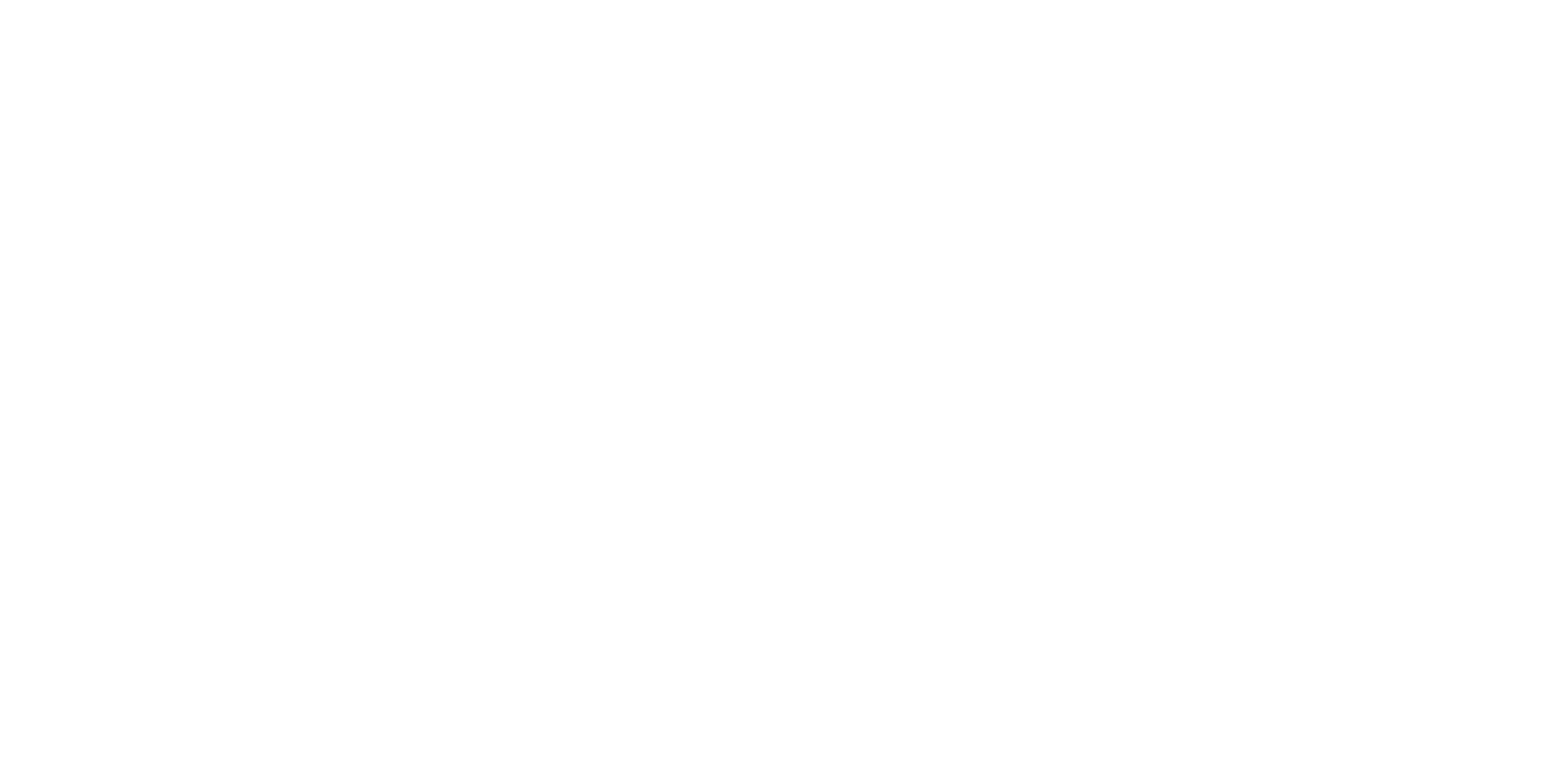 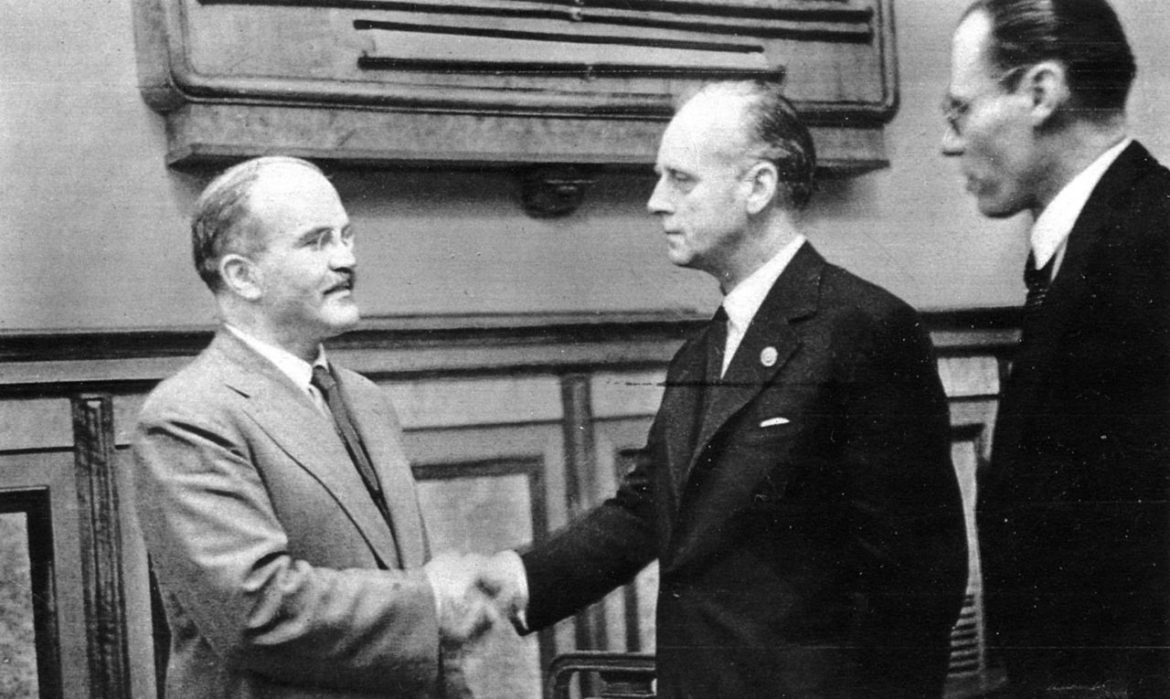 integrační proces, 1999 vstup do Severoatlantické aliance, 2004 do EU
oficiální měna od roku 1924 zlotý
prezident od srpna roku 2015 Andrzej Duda (předtím Bronisław Komorowski, Lech Kaczyński)
Parlamentní republika v čele s prezidentem
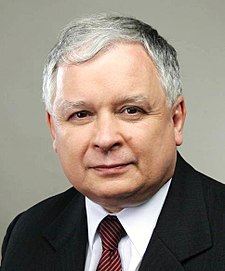 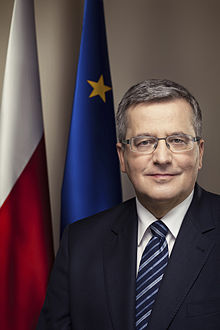 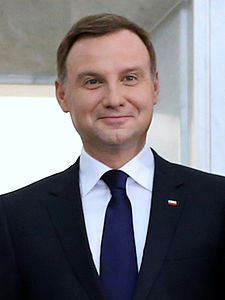 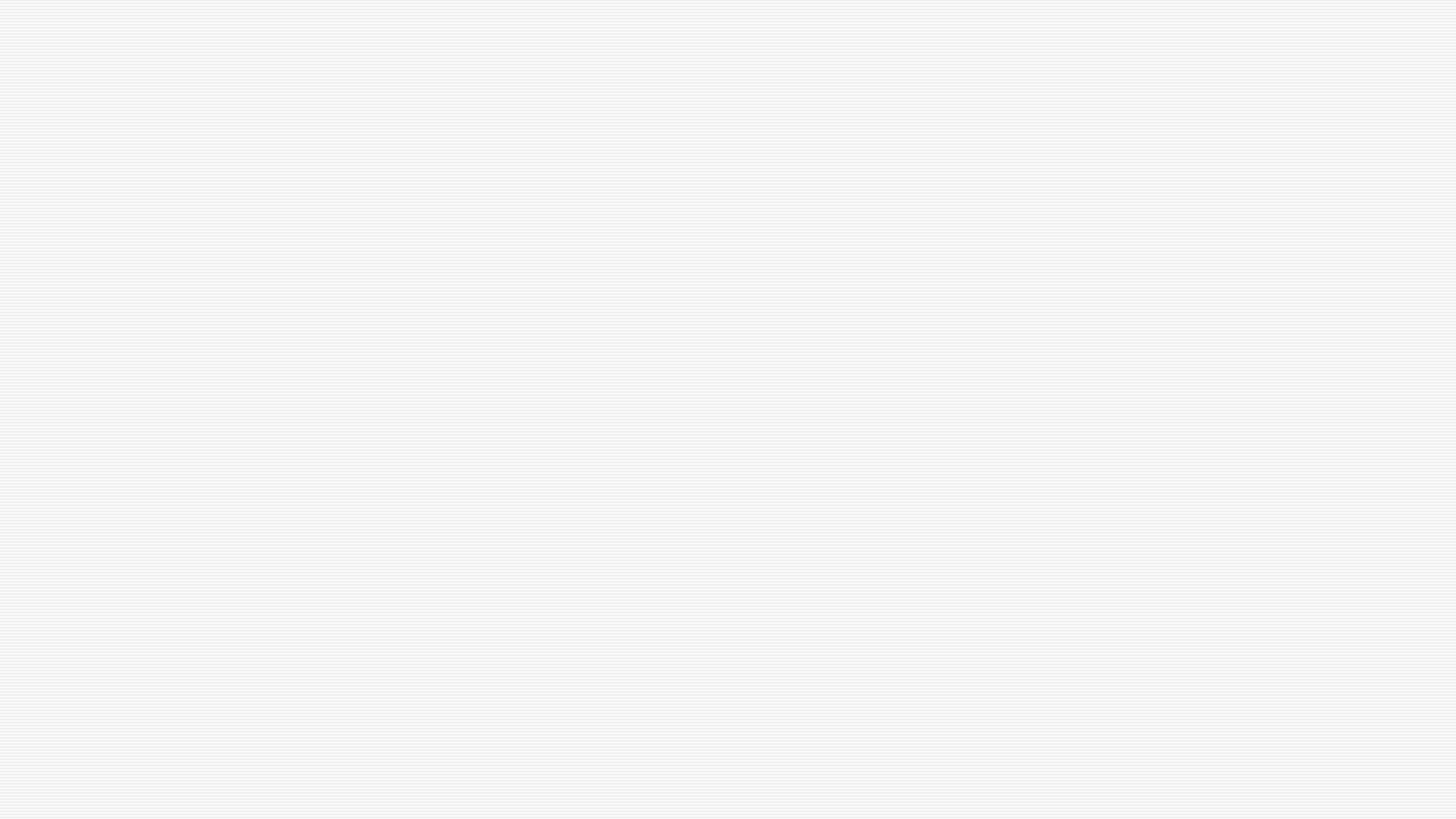 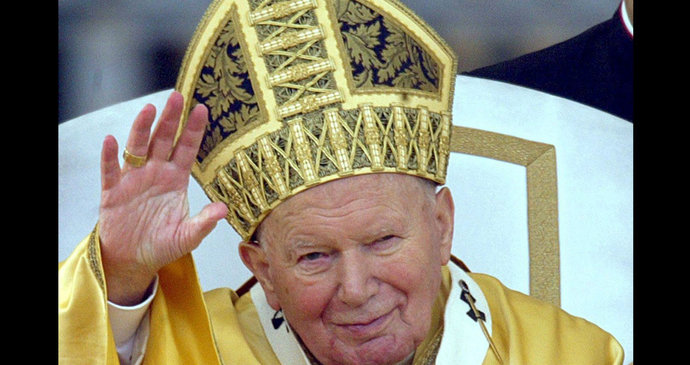 z
Země, která dala světu Jana Pavla II.
silné katolické zaměřením (33 milionů obyvatel)
90 % věřících
radikální reakce na některé otázky humánnosti
zakázána euthanasie, klonování, potraty
Karol Wojtyla, 1. neitalský papež – ve funkci strávil 3. nejdelší období
Odškodnění Polska za ztráty a škody způsobené za druhé světové války
https://ct24.ceskatelevize.cz/svet/2241043-varsava-trva-na-valecnych-reparacich-z-berlina-v-polsku-sili-protinemecka-retorika
"Otázka placení reparací podle mého názoru není uzavřenou kapitolou," řekl polský prezident. Odvolával se přitom na parlamentní zprávu, kterou podepsal i bývalý polský prezident Lech Kachyński. Podle ní za škody způsobené válkou v Polsku, zejména pak bombardování metropole Varšavy německými jednotkami, nebylo nikdy vyplaceno odškodnění.
Experti polské parlamentní komise letos v srpnu oznámili, že Polsko ve druhé světové válce přišlo vinou Němců o více než pět milionů obyvatel a že Němci rovněž v městské zástavbě způsobili škody přesahující 52 miliard zlotých (asi 312 miliard Kč), z toho škody za 36 miliard zlotých (asi 216 miliard Kč) postihly Varšavu.
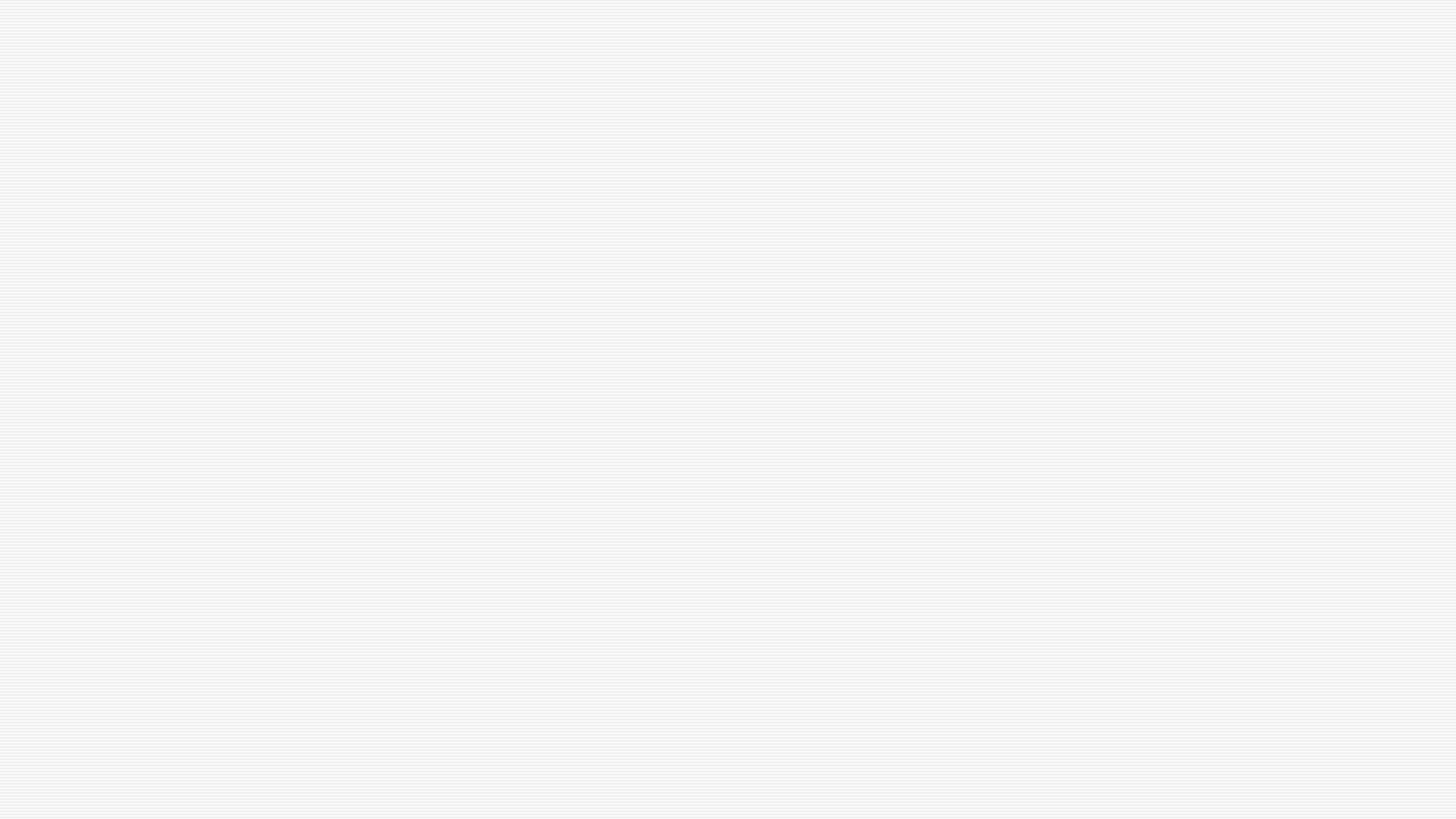 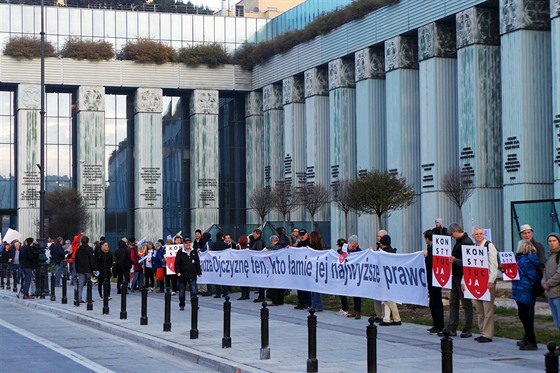 z
Nový zákon o nejvyšším soudu
2.7.2018: Evropská komise zahájila proti Polsku řízení kvůli porušení unijních právních předpisů v souvislosti se zákonem o nejvyšším soudu. Norma poslala soudce nejvyššího soudu do důchodu, ač jim ještě neskončilo funkční období.
24.9.2018: Evropská komise žaluje Polsko kvůli zákonu o Nejvyšším soudu. Porušuje prý zásadu nezávislosti soudnictví
19.10.2018: Unijní soud pozastavil platnost polského zákona o Nejvyšším soudu. Podle Evropské komise Polsko porušuje smlouvu o EU
Migrace
Polský ministr vnitra Joachim Brudziński chce odstoupit od globální dohody OSN o migraci
"Doporučím premiérovi Mateuszi Morawieckému odstoupit od globálního paktu (OSN), který má být podepsán v prosinci v Marrákeši."
Polsko (například stejně jako Maďarsko) důrazně odmítá přerozdělování migrantů mezi členské země Evropské unie, jak to zamýšlí Evropská komise.
Dominik Tarczyński - poslanec polského Sejmu za vládní stranu Právo a spravedlnost (BBC Cathy Newmanová)
https://www.parlamentnilisty.cz/arena/monitor/-Kolik-uprchliku-jste-prijali-Nula-A-na-to-jste-hrdy-Slibili-jsme-to-lidem-Britska-TV-malem-vybouchla-z-rozhovoru-ktery-se-nas-take-tyka-543131
Zdroje
https://www.ceskenoviny.cz/zpravy/polsko-a-madarsko-se-shoduji-v-nazoru-na-migraci-a-rozpocet-eu/1621000
https://eurozpravy.cz/zahranicni/eu/238832-nemecko-polsku-neda-ani-korunu-otazku-odskodneni-ma-za-uzavrenou
https://tema.novinky.cz/polsko
https://www.parlamentnilisty.cz/arena/monitor/-Kolik-uprchliku-jste-prijali-Nula-A-na-to-jste-hrdy-Slibili-jsme-to-lidem-Britska-TV-malem-vybouchla-z-rozhovoru-ktery-se-nas-take-tyka-543131
https://zpravy.aktualne.cz/zahranici/polsky-ministr-vnitra-chce-odstoupit-od-globalni-dohody-osn/r~12457374cbdd11e8b295ac1f6b220ee8/